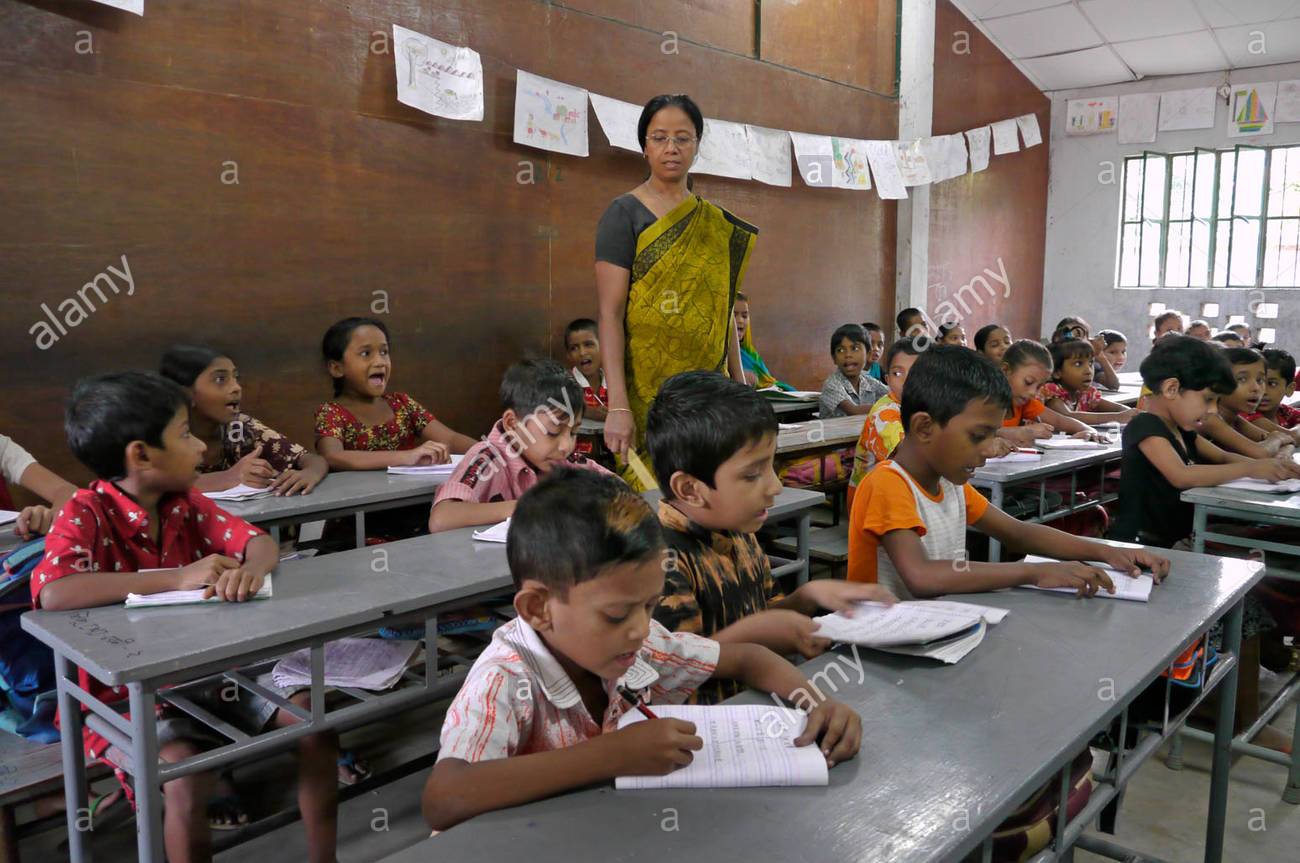 সরকারের দীক্ষায়, শিক্ষকের শিক্ষায় 
সফলতায় এলো জীবনের পরীক্ষায়
প্রাথমিক শিক্ষার জন্য উপবৃত্তি প্রদান প্রকল্প (৩য় পর্যায়)
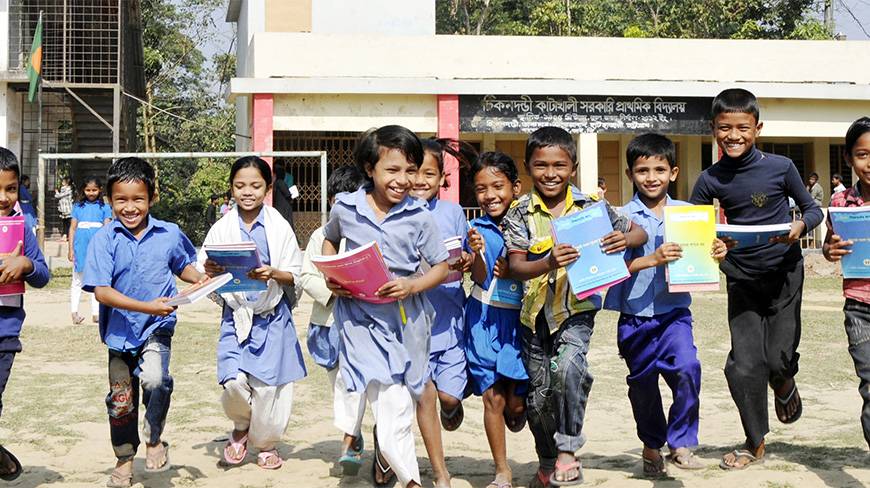 আমার স্কুল আমার স্বপ্ন 
প্রাথমিক শিক্ষা হবে সম্পন্ন
প্রাথমিক শিক্ষার জন্য উপবৃত্তি প্রদান প্রকল্প (৩য় পর্যায়)
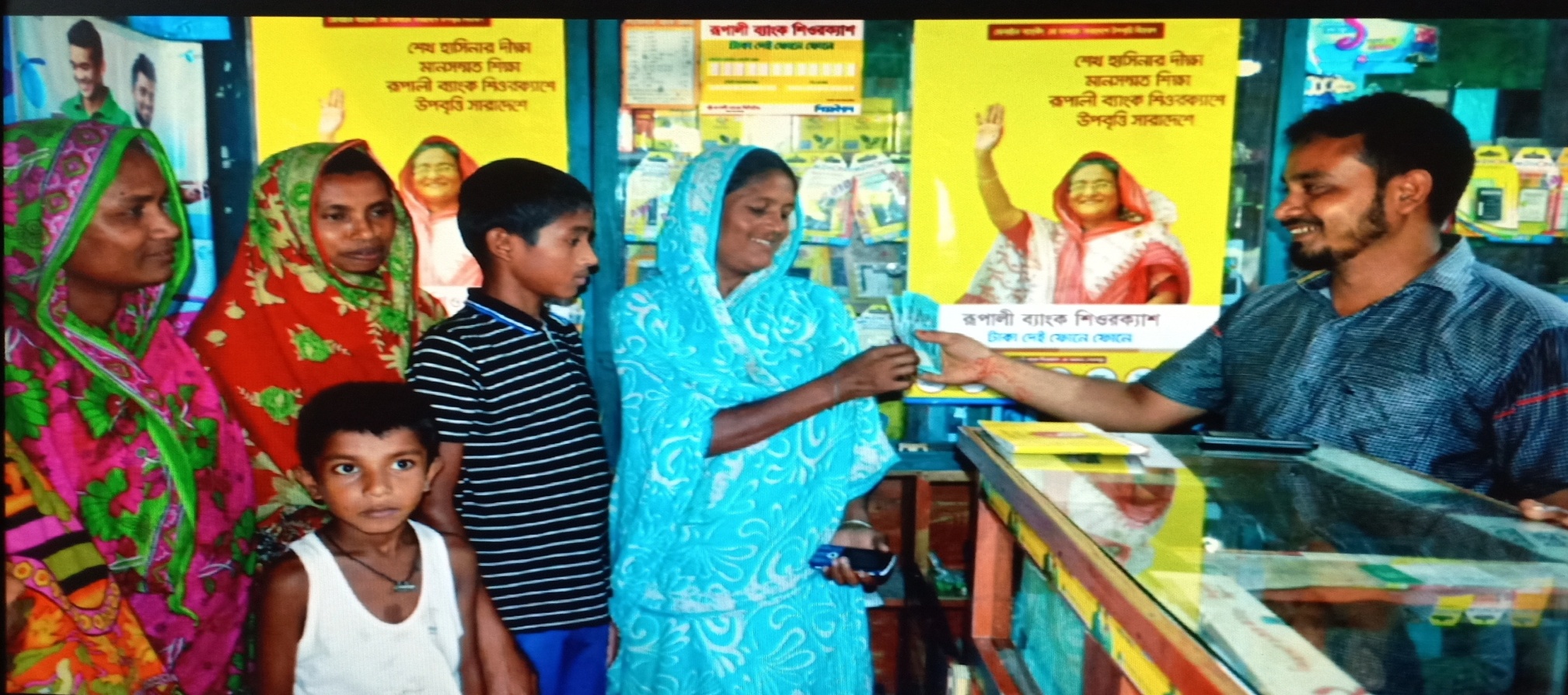 উপবৃত্তি বাড়িয়েছে নারীর মান
সরকারের অর্থায়নে যা চলমান।
প্রাথমিক শিক্ষার জন্য উপবৃত্তি প্রদান প্রকল্প (৩য় পর্যায়)
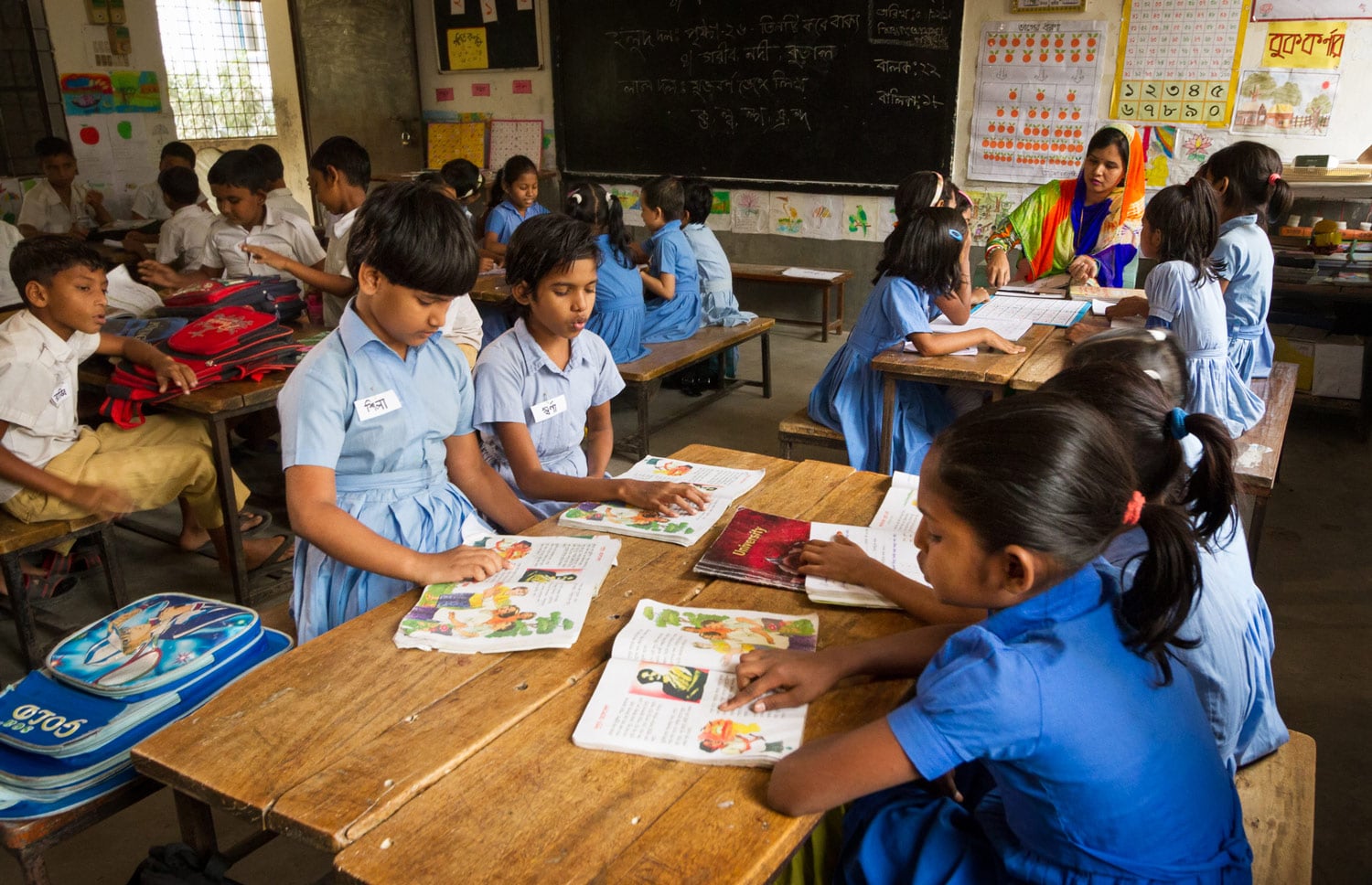 শতভাগ উপবৃত্তি শিশুর অধিকার
  মান সম্মত শিক্ষা শেখ হাসিনার উপহার
প্রাথমিক শিক্ষার জন্য উপবৃত্তি প্রদান প্রকল্প (৩য় পর্যায়)
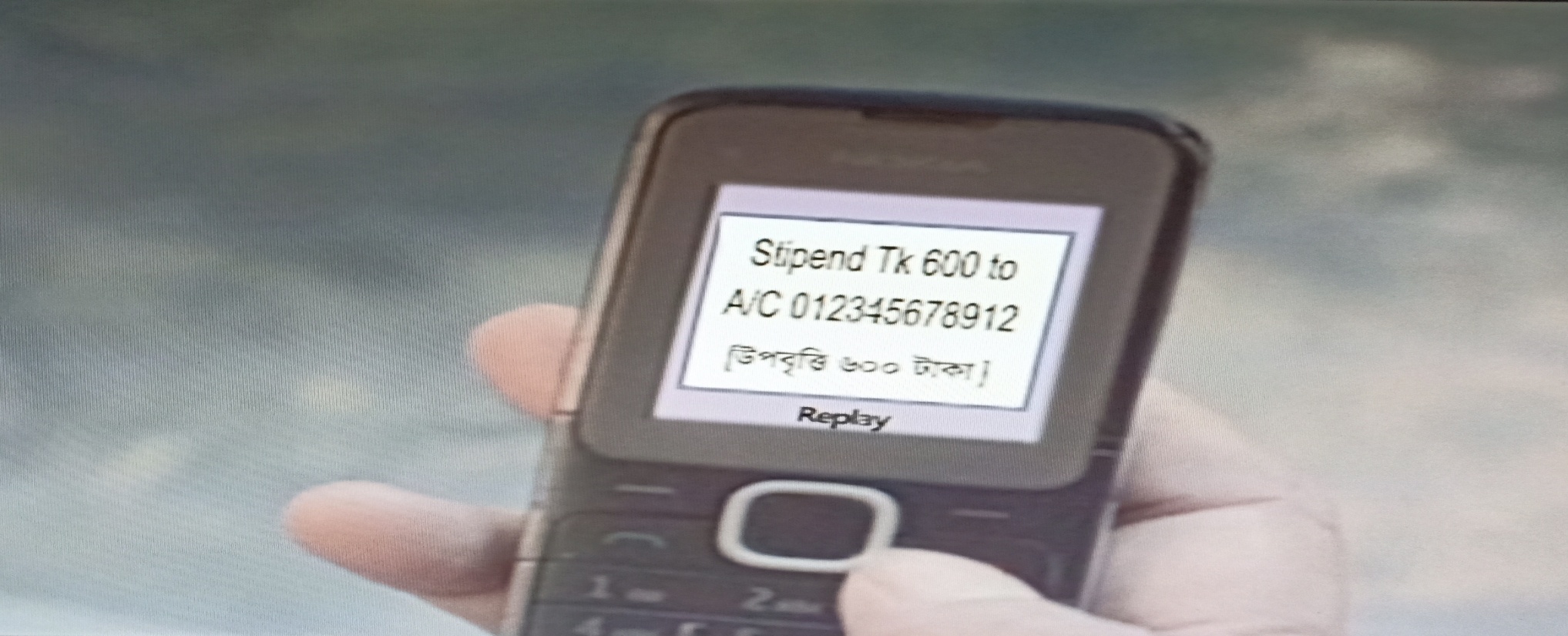 মোবাইলে মোবাইলে উপবৃত্তি 
প্রাথমিক শিক্ষায় এলো গতি
প্রাথমিক শিক্ষার জন্য উপবৃত্তি প্রদান প্রকল্প (৩য় পর্যায়)
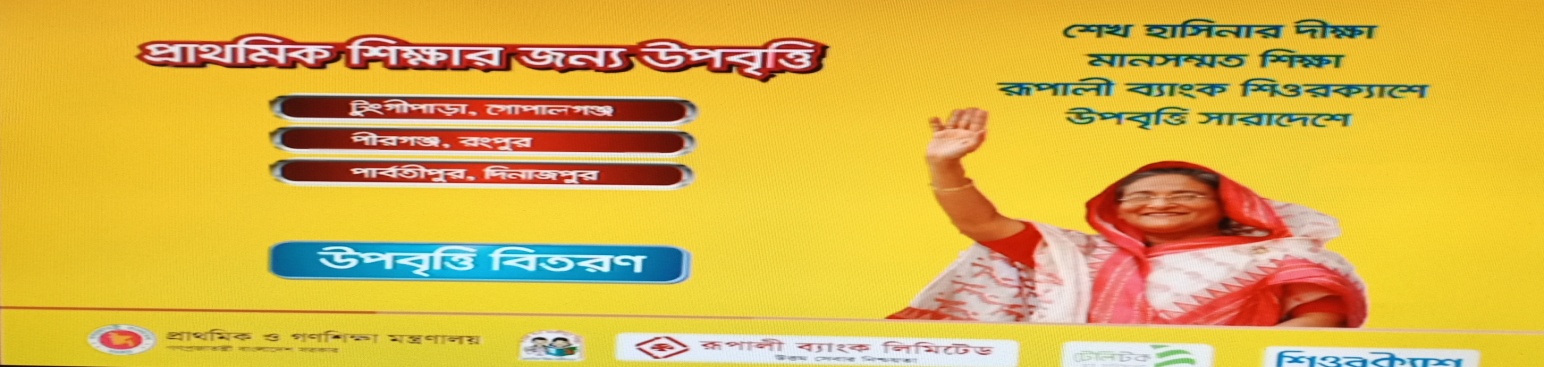 আমার স্কুল আমার স্বপ্ন 
প্রাথমিক শিক্ষা হবে সম্পন্ন
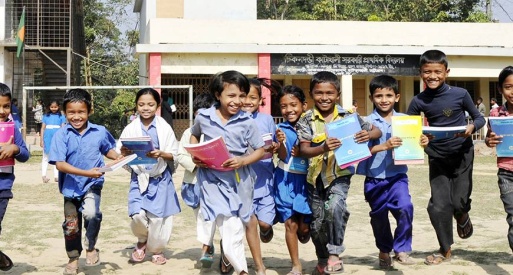 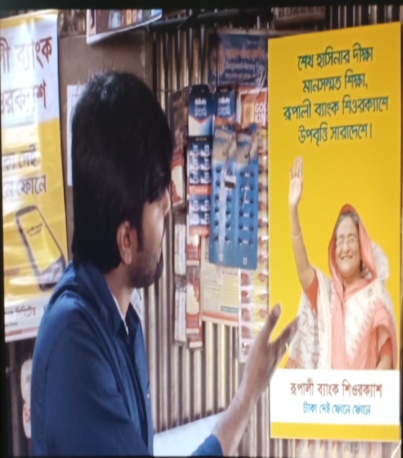 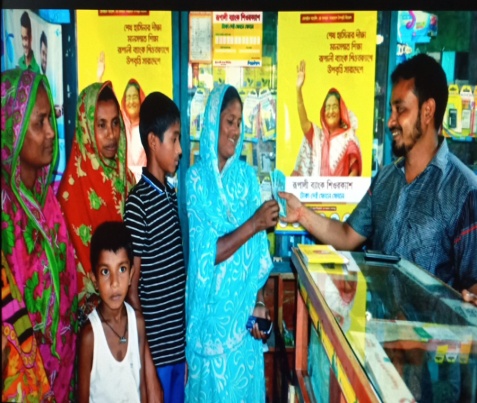 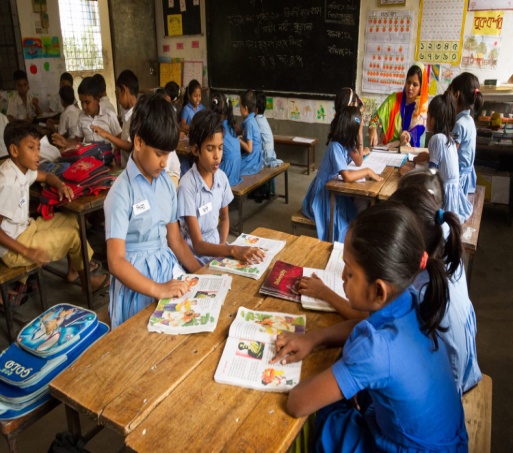 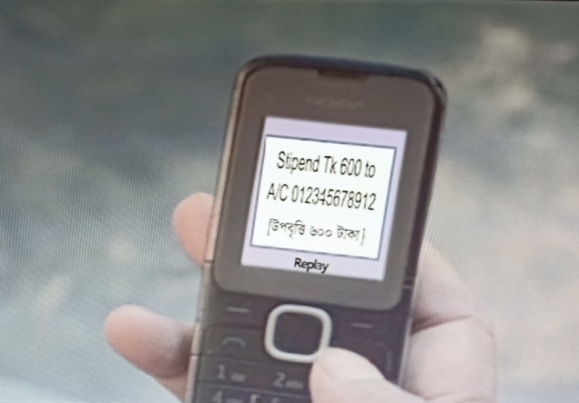 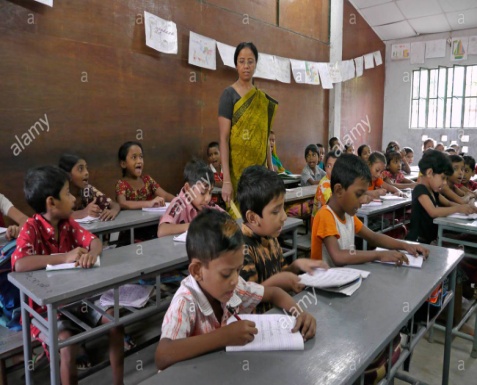 এক নজরে উপবৃত্তি কার্যক্রম ২০০৫-০৬ এবং ২০১৭-২০১৮
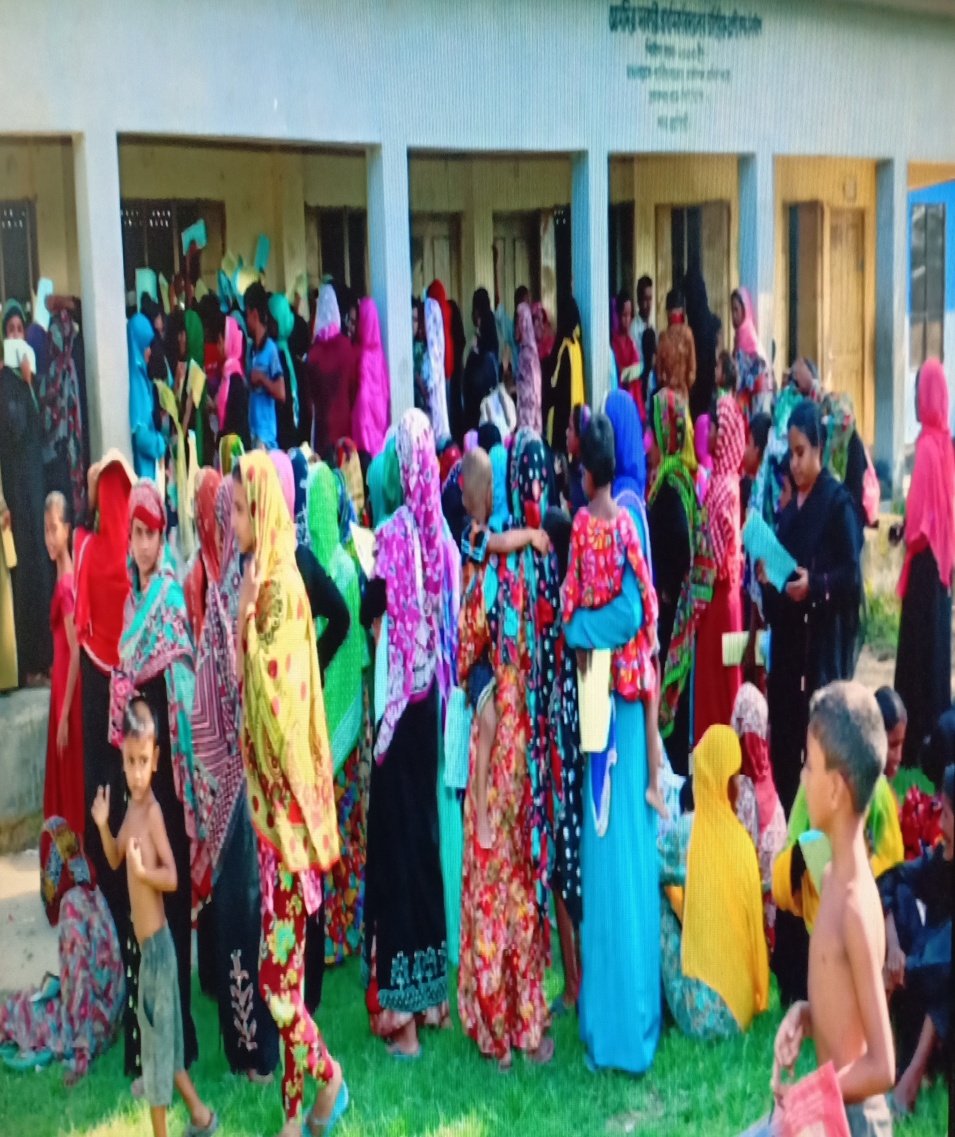 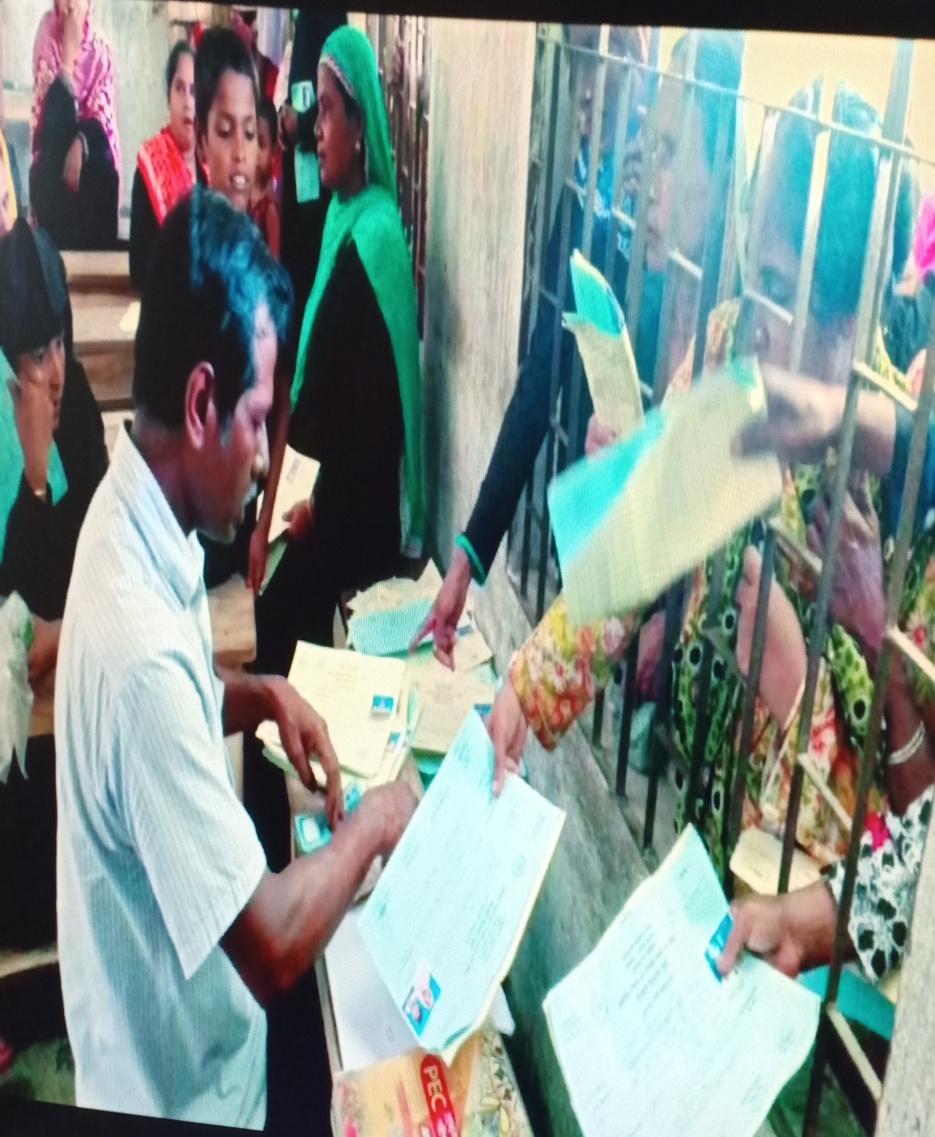 ২০০৫ সালে কার্ড পদ্দতিতে উপবৃত্তি বিতরণ
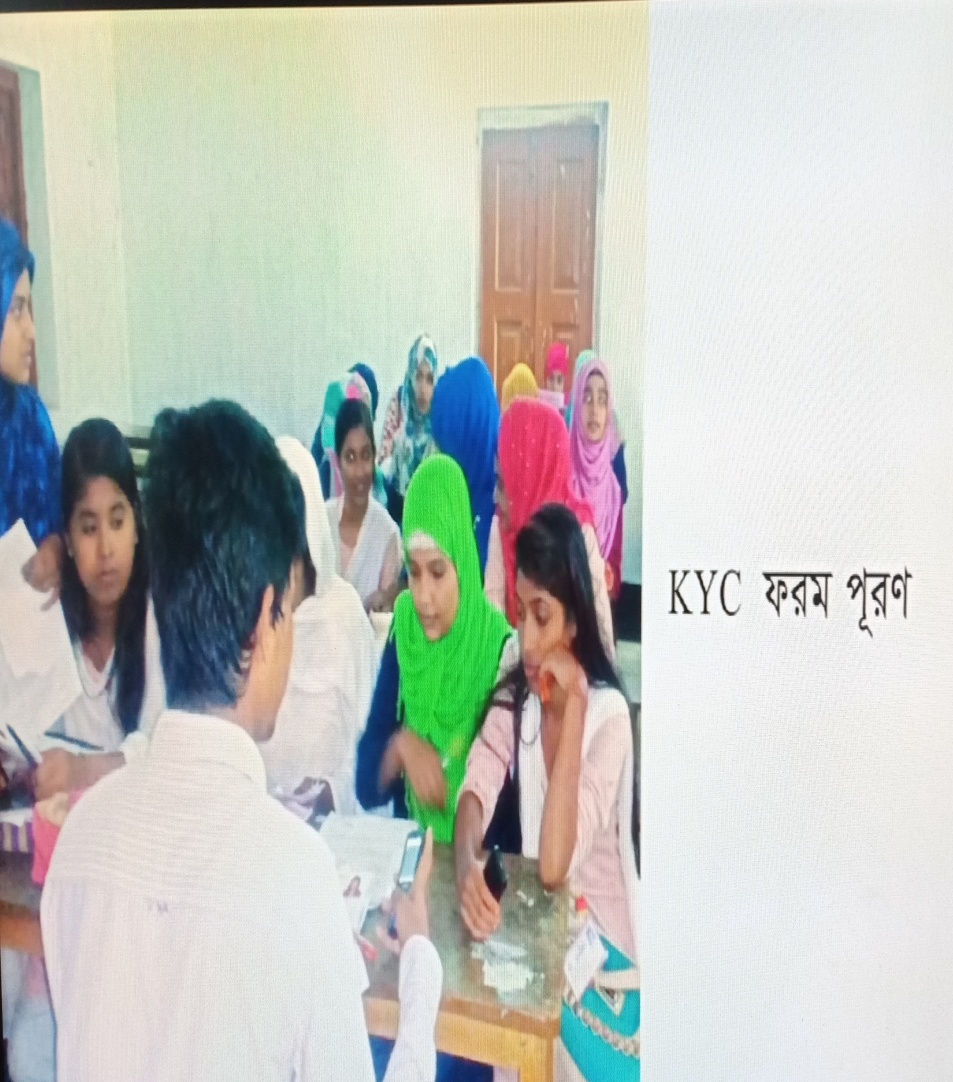 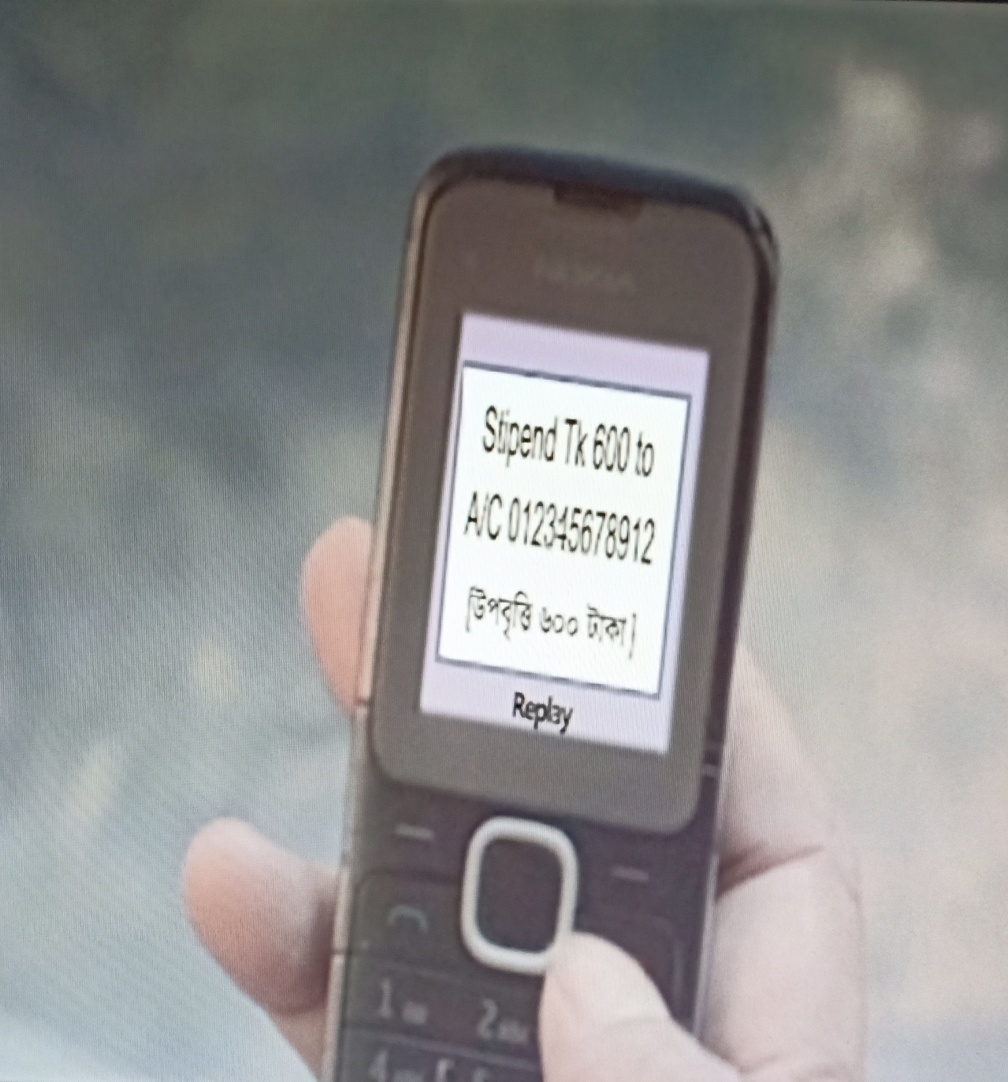 সুবিধাভোগী অভিভাবকের মোবাইল একাউন্টেউ উপবৃত্তির অর্থ প্রেরণ
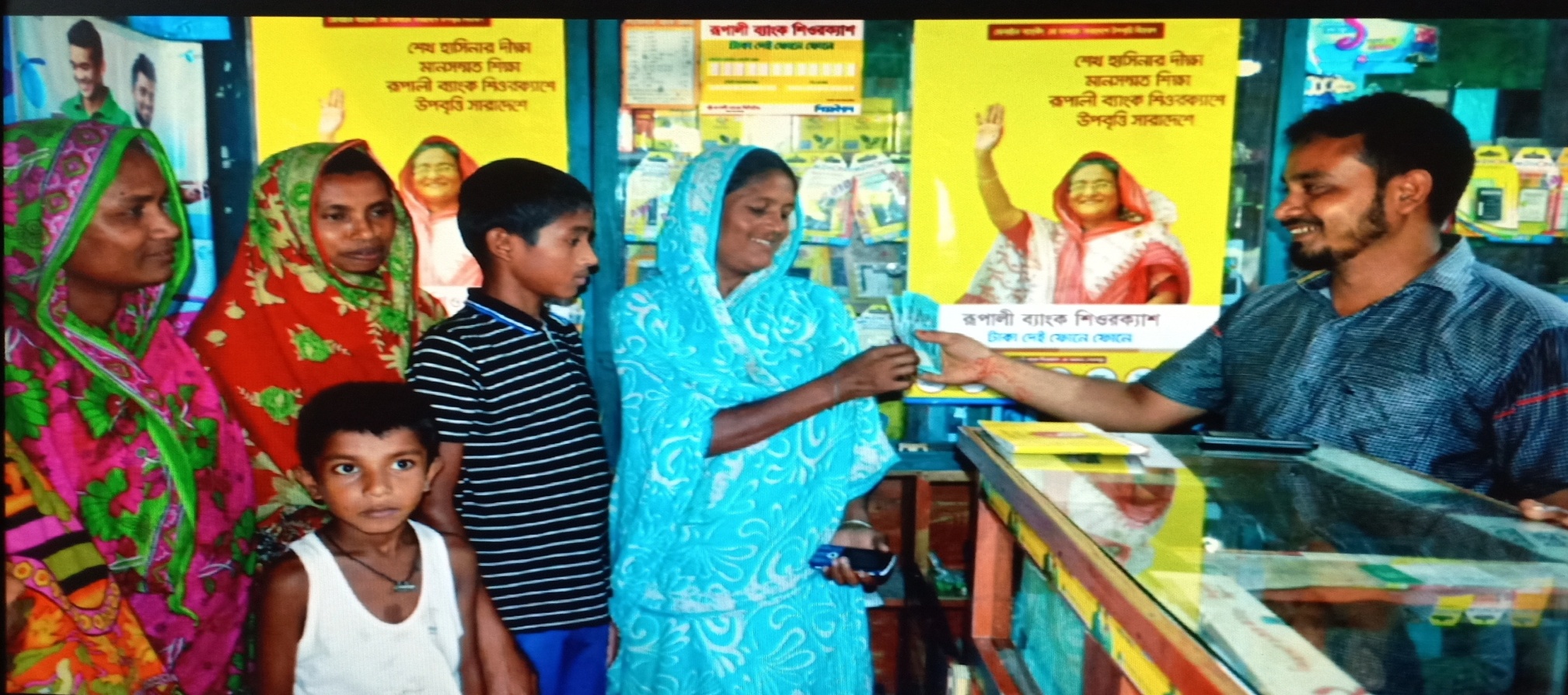 খুব সহজে রুপালী ব্যাংক শিওরক্যাশের এজেন্ট হতে উপবৃত্তির অর্থ উত্তোলন